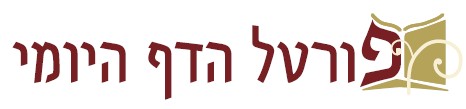 ברוכים הבאים ל
שיעור דף יומי אונליין

יום רביעי א' באדר א תשע"ו

השיעור יתחיל בשעה 21:00

מסכת גיטין נח ע"ב (שורה אחרונה) - נט ע"ב (שורה אחרונה)

מגיד השיעור: הראל שפירא

השיעור היום מוקדש לרפואת אלעד צפריר בן דנה
דף נח עמוד ב - דף נט עמוד א
אמר רב:
אנא הואי במניינא דבי רבי, ומינאי דידי מנו ברישא.

והאנן תנן: 
דיני ממונות והטהרות והטומאות מתחילין מן הגדול, ודיני נפשות מתחילין מן הצד.

אמר רבה בריה דרבא ואיתימא ר' הילל בריה דר' וולס:
שאני מנינא דבי רבי, דכולהו מנינייהו מן הצד הוו מתחילין.
עמוד א
משנה דף נה עמוד ב
לא היה סיקריקון ביהודה בהרוגי מלחמה, מהרוגי המלחמה ואילך יש בה סיקריקון.
כיצד? 
לקח מסיקריקון וחזר ולקח מבעל הבית - מקחו בטל, מבעל הבית וחזר ולקח מסיקריקון - מקחו קיים.
לקח מן האיש וחזר ולקח מן האשה - מקחו בטל, מן האשה וחזר ולקח מן האיש - מקחו קיים. 
זו משנה ראשונה, ב''ד של אחריהם אמרו הלוקח מסיקריקון נותן לבעלים רביע. 
אימתי? בזמן שאין בידן ליקח, אבל יש בידן ליקח הן קודמין לכל אדם.
רבי הושיב בית דין ונמנו שאם שהתה בפני סיקריקון שנים עשר חדש, כל הקודם ליקח זכה אבל נותן לבעלים רביע.
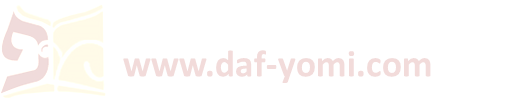 [Speaker Notes: אנא הואי במניינא דרבי. באותו מנין שתקנו שכל הקודם ליקח זכה: 
ומינאי דידי מנו ברישא. ממני שאלו תחלה בשורה כשהיינו יושבין מה דעתי נוטה והוא היה בינוני לא מן הגדולים ולא מן הקטנים ואני שמעתי שקטן שבהם היה: 
מתחילין מן הגדול. כשעומדין למנין לראות אם רוב מטמאין או רוב מטהרין: 
מן הצד. מן הקטנים ולא מן הגדול שלא ילמד חובה והשאר נכנעין מפניו שלא לחלוק עליו משום לא תענה על רב (שמות כג) ובדיני נפשות מוקמינן להאי קרא בפ''ק דסנהדרין (דף ב.) לא כהטייתך לטובה כו' ולא ילמדו זכות: 

דכולהו מנינייהו מן הצד מתחילין. משום לא תענה על ריב וכתיב חסר בלא יו''ד ודרשינן לא תענה על רב לא תחלוק על מופלא שבבית דין ולא מוקמי ליה לרישא דקרא בדיני נפשות ואע''ג דסיפיה דקרא לא מיתוקם אלא בדיני נפשות:

תוס': דכולהו מנינייהו מן הצד הוו מתחלי. פי' בקונט' דמוקי לה לא תענה על ריב בכל דבר ואין נראה דלא מיסתבר דפליג אמתניתין דסנהדרין (דף לב.) דאייתי אלא משום ענוה שלא להראות עצמו גדול היה עושה]
דף נח עמוד ב - דף נט עמוד א
אמר רב:
אנא הואי במניינא דבי רבי, ומינאי דידי מנו ברישא.

והאנן תנן: 
דיני ממונות והטהרות והטומאות מתחילין מן הגדול, ודיני נפשות מתחילין מן הצד.

אמר רבה בריה דרבא ואיתימא ר' הילל בריה דר' וולס:
שאני מנינא דבי רבי, דכולהו מנינייהו מן הצד הוו מתחילין.

ואמר רבה בריה דרבא ואיתימא רבי הילל בריה דרבי וולס: 
מימות משה ועד רבי לא מצינו תורה וגדולה במקום אחד.
ולא? 
הא הוה יהושע  -  הוה אלעזר.
הא הוה אלעזר  -  הוה פנחס.
והא הוה פנחס  -  הוו זקנים.
הא הוה שאול  -  הוה שמואל.   והא נח נפשיה  -  כולהו שני קאמרינן.
והא הוה דוד  -  הוה עירא היאירי.   והא נח נפשיה  -  כולהו שני בעינן.
הא הוה שלמה  -  הוה שמעי בן גרא.   והא קטליה  -  כולהו שני קאמרינן.
הא הוה חזקיה  -  הוה שבנא.   הא איקטיל  -  כולהו שני קאמרינן.
והא הוה עזרא  -  הוה נחמיה בן חכליה.

אמר רב אחא בריה דרבא: 
אף אני אומר: מימות רבי ועד רב אשי לא מצינו תורה וגדולה במקום אחד.
ולא?
והא הוה הונא בר נתן  -  שאני הונא בר נתן דמיכף הוה כייף ליה לרב אשי.
עמוד א
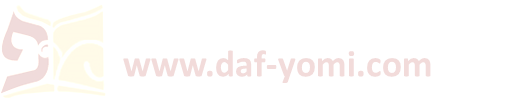 [Speaker Notes: מהרש"א: גדולה היינו נשיא או מלך או כהן גדול

במקום אחד. שתהא תורתן וגדולתן של ישראל במקום אחד שאין בישראל גדול בתורה ובעושר כמותו: 
והא הוה אלעזר. יחיד לאחר שנפטר יהושע: 
והא הוה פנחס. לאחר אלעזר תורה וגדולה שהיה כהן גדול אחר אביו: 
הוו זקנים. שקבלו מיהושע והאריכו ימים אחריו כדכתיב (יהושע כד) אשר האריכו ימים אחרי יהושע: 
שאול. גדול בתורה היה אלא שלא לימד לאחרים כדאמרי' בעירובין (דף נג.)...
מהרש"א: הוה שמואל היינו שהיה גדול בתורה ולא היה בשאול תורה וגדולה במקום אחד
והא נח נפשיה. דשמואל קודם שאול: 
כולהו שני. משעמד בגדולה תהא תורה וגדולה במקום אחד וזה בתחילת גדולתו לא יחיד היה בתורה: 
עירא היאירי. גדול בתורה היה כדאמרינן במו''ק (דף טז:) דהוה מתני להו לרבנן על גבי כרים וכסתות: 
חזקיה. מלך יהודה גדול בתורה היה כדאמרינן בחלק (סנהדרין דף צד:): 
שבנא. גדול בתורה היה כדאמרינן בסנהדרין (כו.) שבנא הוה דריש בתליסר ריבוותא וחזקיה בחד סרי ריבוותא: 
והא איקטיל. סנחריב הרגו כדאמרינן בזה בורר (שם): 

מהרם שיף: ולא והא הוה הונא – האי ולא אינו דומה לולא דלעיל ולא והא הוה יהושע דהכא פריך והר רב הונא בר נתן ג"כ הוה בימי רב אשי ולא הוי תורה וגדולה של רב אשי במקום אחד

תוס': והא הוה הונא בר נתן. תורה וגדולה היתה לו כדאמרינן במו''ק (דף כח.) דקא דחקא רגלי דהונא בר נתן ואמר בפ' ב' דזבחים (דף יט.) דאיקיים ביה והיו מלכים אומניך:]
דף נט עמוד א
משנה 

חרש  -  רומז ונרמז, ובן בתירא אומר: קופץ ונקפץ במטלטלין.
הפעוטות  -  מקחן מקח וממכרן ממכר במטלטלין.
גמרא

א''ר נחמן: 
מחלוקת במטלטלין, אבל בגיטין דברי הכל ברמיזה.
פשיטא, "במטלטלין" תנן!
מהו דתימא אף במטלטלין, קמ''ל.

איכא דאמרי:
א''ר נחמן: 
כמחלוקת במטלטלין, כך מחלוקת בגיטין.
והאנן "במטלטלין" תנן!
אימא: אף במטלטלין.
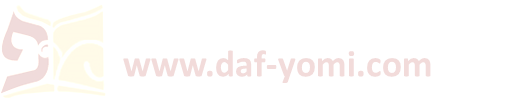 [Speaker Notes: הפעוטות – נמ"י: נערים פקחים

רומז ונרמז. מה שהוא רומז קיים ומה שרומזין לו והוא מתרצה קיים: 
רמיזה. בידיו ובראשו: 
קפיצה. עקימת שפתים שנא' קפצה פיה (איוב ה) ואינו סימן ניכר כרמיזה: 
במטלטלין. אם מכר מטלטלין: 

אבל בגיטין. דקיי''ל חרש שנשא משנתחרש אם רצה להוציא יוציא כשם שכנס ברמיזה כך מוציא ברמיזה (יבמות דף קיב): 
פשיטא במטלטלין תנן. במילתיה דבן בתירא: 

מהו דתימא אף במטלטלין. קאמר וכ''ש בגיטין דלא תימא גיטין הוא דקילי משום דבקפיצה כנס בקפיצה יוציא אבל מטלטלין שנפלו בירושה לא מש''ה תנן מטלטלין: 

קמ''ל. רב נחמן מטלטלין דוקא נקט בן בתירא ולא בגיטין.    
ובקרקעות לא ברמיזה ולא בקפיצה דהכא הוא משום כדי חייו תקון רבנן כדלקמן:]
דף נט עמוד א
הפעוטות מקחן מקח וממכרן ממכר במטלטלין: 
ועד כמה?
מחוי רב יהודה לרב יצחק בריה: כבר שית כבר שב.
רב כהנא אמר: כבר שב כבר תמני.
במתניתא תנא: כבר תשע כבר עשר.
ולא פליגי, כל חד וחד לפי חורפיה.

וטעמא מאי?
א''ר אבא בר יעקב א''ר יוחנן: משום כדי חייו.


"ויאמר לאשר על המלתחה הוצא לבוש לכל עובדי הבעל" -
מאי "מלתחה"?
א''ר אבא בר יעקב א''ר יוחנן: דבר הנמלל ונמתח.

כי אתא רב דימי א''ר יוחנן:
שיגר לו בוניים בן נוניים לרבי: סיבני וחומס סלסלה ומלמלא.
סיבני וחומס - כאמגוזא ופלגיה דאמגוזא,
סלסלה ומלמלא - כפיסתקא ופלגי דפיסתקא.

מאי מלמלא?
דבר הנמלל ונמתח.
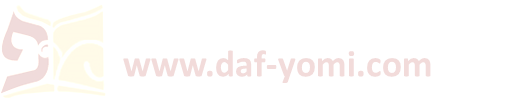 [Speaker Notes: נמ"י: האשה קודמת לאיש שנה אחת

מלכים ב י/כב: וַיֹּאמֶר לַאֲשֶׁר עַל-הַמֶּלְתָּחָה הוֹצֵא לְבוּשׁ לְכֹל עֹבְדֵי הַבָּעַל וַיֹּצֵא לָהֶם הַמַּלְבּוּשׁ

משום כדי חייו. דאי לאו זביניה זבינא לא מזבני ליה מזוני ולא זבני מיניה:

ויאמר לאשר על המלתחה. ביהוא כתיב ומשום רבי אבא בר יעקב משום ר' יוחנן נקט לה: 
דבר הנמלל ונמתח. בגדי פשתן הן שחוטן נמתח ע''י מלילה שמולל באצבעותיו כשהוא טווה: 

בוניים בן נוניים. ישראל עשיר הוה: 
סיבני וחומס סלסלה ומלמלא. ארבע מינין של בגדי פשתן דק וטוב: 
כי אמגוזא ופלגי אמגוזא. טלית גדולה למידתו וכשהוא מקפלה לא היתה יותר מאגוז וחצי: 
פיסתקא. גלנ''ט שאוכלים חזירים:  (בלוט, אגוז)]
דף נט עמוד א
וטעותן עד כמה?
א''ר יונה א''ר זירא: עד שתות כגדול.

בעי אביי: 
מתנתו מאי? 
רב יימר אמר: אין מתנתו מתנה.
מר בר רב אשי אמר: מתנתו מתנה.

אפכוה ושדרוה לקמיה דרב מרדכי,
א''ל: 
זילו אמרו לבר מר: 
לאו הכי הוה עובדא,
כי הוה קאי מר חד כרעיה אארעא וחד כרעיה אדרגא 
ואמרנא ליה: מתנתו מאי?
ואמר לן: מתנתו מתנה - אחת מתנת שכיב מרע, ואחת מתנת בריא, אחת מתנה מרובה, ואחת מתנה מועטת.
משנה
חרש  -  רומז ונרמז, ובן בתירא אומר: קופץ ונקפץ במטלטלין.
הפעוטות  -  מקחן מקח וממכרן ממכר במטלטלין.
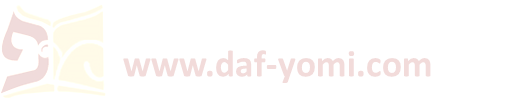 [Speaker Notes: וטעותן. של פעוטות: עד כמה. הדרא: 
עד שתות כגדול. עד שתות קנה הקונה ומחזיר אונאה יותר משתות בטל מקח: 

מתנתו מאי. במטלטלין משום כדי חייו הוא זביני אין מתנה לא או דלמא מתנתו נמי מתנה דעבדו ליה נייח נפשיה: 
אפכוה. בני הישיבה טעו והפכו דברים דמר לדמר: ושדרו לקמיה דרב מרדכי. כמאן ס''ל: 
זילו אמרו ליה לבר מר. לבנו של רבי דרב מרדכי תלמידו של רב אשי היה בכמה מקומות ובמס' סוטה (דף מו:) אמרי' גבי לויה תלמיד לרב אין לו שיעור רב מרדכי אלויה לרב אשי כו': 
כי קאי מר. רב אשי: 
אדרגא. סולם של עליית בהמ''ד]
דף נט עמוד א
וטעותן עד כמה?
א''ר יונה א''ר זירא: עד שתות כגדול.

בעי אביי: 
מתנתו מאי? 
רב יימר אמר: אין מתנתו מתנה.
מר בר רב אשי אמר: מתנתו מתנה.

אפכוה ושדרוה לקמיה דרב מרדכי,
א''ל: 
זילו אמרו לבר מר: 
לאו הכי הוה עובדא,
כי הוה קאי מר חד כרעיה אארעא וחד כרעיה אדרגא,
ואמרנא ליה: מתנתו מאי?
ואמר לן: מתנתו מתנה - אחת מתנת שכיב מרע, ואחת מתנת בריא, אחת מתנה מרובה, ואחת מתנה מועטת.
משנה
חרש  -  רומז ונרמז, ובן בתירא אומר: קופץ ונקפץ במטלטלין.
הפעוטות  -  מקחן מקח וממכרן ממכר במטלטלין.
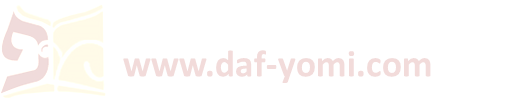 [Speaker Notes: וטעותן. של פעוטות: עד כמה. הדרא: 
עד שתות כגדול. עד שתות קנה הקונה ומחזיר אונאה יותר משתות בטל מקח: 

מתנתו מאי. במטלטלין משום כדי חייו הוא זביני אין מתנה לא או דלמא מתנתו נמי מתנה דעבדו ליה נייח נפשיה: 
אפכוה. בני הישיבה טעו והפכו דברים דמר לדמר: ושדרו לקמיה דרב מרדכי. כמאן ס''ל: 
זילו אמרו ליה לבר מר. לבנו של רבי דרב מרדכי תלמידו של רב אשי היה בכמה מקומות ובמס' סוטה (דף מו:) אמרי' גבי לויה תלמיד לרב אין לו שיעור רב מרדכי אלויה לרב אשי כו': 
כי קאי מר. רב אשי: 
אדרגא. סולם של עליית בהמ''ד]
דף נט עמוד א - דף נט עמוד ב
משנה 
אלו דברים אמרו מפני דרכי שלום: 
כהן קורא ראשון ואחריו לוי ואחריו ישראל - מפני דרכי שלום.
מערבין בבית ישן - מפני דרכי שלום.
בור שהוא קרוב לאמה מתמלא ראשון - מפני דרכי שלום.
מצודות חיה ועופות ודגים יש בהן משום גזל - מפני דרכי שלום, ר' יוסי אומר: גזל גמור.
מציאת חרש שוטה וקטן יש בהן משום גזל - מפני דרכי שלום, ר' יוסי אומר: גזל גמור.
עני המנקף בראש הזית מה שתחתיו גזל - מפני דרכי שלום, ר' יוסי אומר: גזל גמור.
אין ממחין ביד עניי עובדי כוכבים בלקט שכחה ופאה - מפני דרכי שלום.
עמוד ב
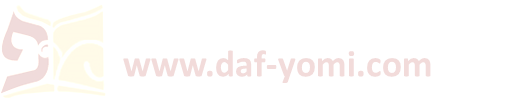 [Speaker Notes: כהן קורא ראשון כו'. כי היכי דלא ליתו לאינצויי תקינו להו רבנן האי סידרא דכיון דתקנתא דרבנן היא תו לא מצינן לשנויי ולמימר אנא קרינא ברישא: 
מערבין בבית ישן. בני חצר שרגילין ליתן עירוב החצר בבית אחד אין משנין את מקומן ליתנו בבית אחר מפני דרכי שלום ובגמ' מפרש לה:
בור הקרוב לאמה. אמת המים המביאה מים מן הנהר לשדות ורגילין לעשות בורות שאם תיבש האמה ימלאו מן הבור וישקו השדות ומרגילין מי האמה לבור עד שיתמלא ותקנו חכמים שיתמלאו בורות שבשדות העליונות שהן קרובין למוצא האמה ואח''כ ימלאו התחתונים וכשהוא ממלאו סוכר את האמה עד שיתמלא: 
מפני דרכי שלום. שלא תהא מחלוקת ביניהם אני אסכור ראשון דהא תקנתא דרבנן הכי ואע''פ שאינו דין: 
מצודות חיה כו'. מדאוריית' כל כמה דלא מטא לידיה לאו גזל הוא ובגמ' מפרש ליה במצודות שאין להן תוך דליקני ליה כליו: 
גזל גמור. בגמרא מפרש גזל גמור מדבריהם וטעמא דרבי יוסי בכולהו דקסבר עשו מפני דרכי שלום את שאינו זוכה לקנות קנין גמור כזוכה: 
המנקף. חותך...]
דף נט עמוד ב
משנה דף נט עמוד א
אלו דברים אמרו מפני דרכי שלום: 
כהן קורא ראשון ואחריו לוי ואחריו ישראל - מפני דרכי שלום.
גמרא

מנה''מ? 

אמר רב מתנה דאמר קרא: "ויכתוב משה את התורה הזאת ויתנה אל הכהנים בני לוי" - אטו אנא לא ידענא דכהנים בני לוי נינהו? אלא כהן ברישא והדר לוי.

רבי יצחק נפחא אמר מהכא: "ונגשו הכהנים בני לוי" - אטו אנן לא ידעינן דכהנים בני לוי נינהו? אלא כהן ברישא והדר לוי. 

רב אשי אמר מהכא: "בני עמרם אהרן ומשה ויבדל אהרן להקדישו קדש קדשים".

ר' חייא בר אבא אמר מהכא: "וקדשתו" לכל דבר שבקדושה. 

תנא דבי רבי ישמעאל: "וקדשתו" לכל דבר שבקדושה - לפתוח ראשון ולברך ראשון וליטול מנה יפה ראשון.
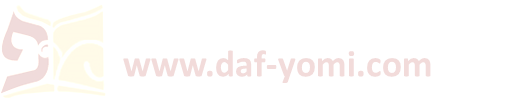 [Speaker Notes: ויתנה. שיקראו בה כהנים והדר בני לוי: 
וקדשתו. כי את וגו': 
לפתוח ראשון. בכל דבר כבוד בין בתורה בין בישיבה הוא ידבר בראש: 
ולברך ראשון. בסעודה: 
וליטול מנה יפה ראשון. אם בא לחלוק עם ישראל בכל דבר לאחר שיחלקו בשוה אומר לו ברור וטול איזה שתרצה: 

דברים לא/ט: ויכתב משה את התורה...
דברים כא/ה:  ונגשו הכהנים בני לוי...
דברי הימים א כג/יג: בְּנֵי עַמְרָם, אַהֲרֹן וּמֹשֶׁה; וַיִּבָּדֵל אַהֲרֹן לְהַקְדִּישׁוֹ קֹדֶשׁ קָדָשִׁים הוּא-וּבָנָיו, עַד-עוֹלָם לְהַקְטִיר לִפְנֵי יְהוָה לְשָׁרְתוֹ וּלְבָרֵךְ בִּשְׁמוֹ, עַד-עוֹלָם.
ויקרא כא/ח: וקדשתו כי את לחם אלהיך הוא מקריב קדש יהיה לך]
דף נט עמוד ב
משנה דף נט עמוד א
אלו דברים אמרו מפני דרכי שלום: 
כהן קורא ראשון ואחריו לוי ואחריו ישראל - מפני דרכי שלום.
גמרא

מנה''מ? 

אמר רב מתנה דאמר קרא: "ויכתוב משה את התורה הזאת ויתנה אל הכהנים בני לוי" - אטו אנא לא ידענא דכהנים בני לוי נינהו? אלא כהן ברישא והדר לוי.

רבי יצחק נפחא אמר מהכא: "ונגשו הכהנים בני לוי" - אטו אנן לא ידעינן דכהנים בני לוי נינהו? אלא כהן ברישא והדר לוי. 

רב אשי אמר מהכא: "בני עמרם אהרן ומשה ויבדל אהרן להקדישו קדש קדשים".

ר' חייא בר אבא אמר מהכא: "וקדשתו" לכל דבר שבקדושה. 

תנא דבי רבי ישמעאל: "וקדשתו" לכל דבר שבקדושה - לפתוח ראשון ולברך ראשון וליטול מנה יפה ראשון.

א''ל אביי לרב יוסף: מפני דרכי שלום? דאורייתא היא!

א''ל: דאורייתא, ומפני דרכי שלום.

כל התורה כולה נמי מפני דרכי שלום היא, דכתי' "דרכיה דרכי נועם וכל נתיבותיה שלום"!

אלא אמר אביי: לכדמר, דתניא: שנים ממתינין זה לזה בקערה, שלשה אין ממתינין, הבוצע הוא פושט ידו תחלה ואם בא לחלוק כבוד לרבו או למי שגדול ממנו הרשות בידו, ואמר מר עלה: לא שנו אלא בסעודה, אבל בבהכ''נ לא, דאתו לאינצויי.
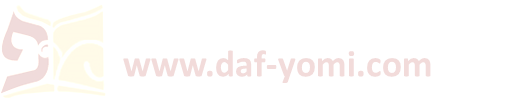 [Speaker Notes: א''ל דאורייתא היא. ותורה אמרה כן מפני דרכי שלום: 

אלא אמר אביי. דרכי שלום דקתני מתני': 
לכדמר. אתא רבה בר נחמני שהיה רבו: 
אין ממתינין. אין צריכין להמתין: 
הבוצע. כגון בעה''ב שהוא מברך המוציא ואפי' הוא קטן: 
הוא פושט ידו. בקערה תחלה ללפת בו את פרוסת המוציא: 

לא שנו. דחולק כבוד לרבו: 
אלא בסעודה. כדאמרן: 
אבל. לענין לקרות בתורה בבית הכנסת אין כהן חולק כבוד ללוי ולוי לישראל דלא ליתו שארא לאנצויי ולמימר אנא נמי קרינא ברישא והיינו דקתני מתניתין כהן קורא ראשון כו' כמה שכתוב בתורה ואינו רשאי לחלוק כבוד בדבר ולשנותו מפני דרכי שלום.]
דף נט עמוד ב
...אלא אמר אביי: לכדמר, דתניא: 
שנים ממתינין זה לזה בקערה, שלשה אין ממתינין, הבוצע הוא פושט ידו תחלה ואם בא לחלוק כבוד לרבו או למי שגדול ממנו הרשות בידו, 
ואמר מר עלה: לא שנו אלא בסעודה, אבל בבהכ''נ לא, דאתו לאינצויי.
אמר רב מתנה: 
הא דאמרת בבהכ''נ לא -
לא אמרן אלא בשבתות וימים טובים דשכיחי רבים,
אבל בשני ובחמישי - לא.

איני? 
והא רב הונא קרי בכהני בשבתות ויו''ט!
 
שאני רב הונא, 
דאפילו רבי אמי ורבי אסי כהני חשיבי דא''י מיכף הוו כייפי ליה.
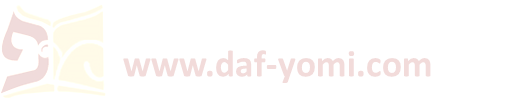 [Speaker Notes: תוס': אבל בשני ובחמישי לא. אומר ר''ח הני מילי לדידהו דבחול הוו טרידי במלאכתן ולא שכיחי אבל לדידן שכיחי בשני ובחמישי כמו ביו''ט

רב הונא. ישראל הוה:]
דף נט עמוד ב
אמר אביי:   נקטינן:  אין שם כהן - נתפרדה חבילה.

ואמר אביי:   נקטינן:  אין שם לוי - קורא כהן.

איני? 
והאמר רבי יוחנן: 
כהן אחר כהן - לא יקרא, משום פגמו של ראשון. 
לוי אחר לוי - לא יקרא, משום פגם שניהם. 

כי קאמרינן באותו כהן.
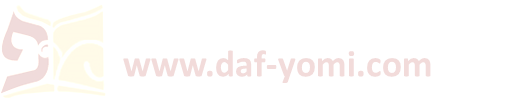 [Speaker Notes: נתפרדה חבילה. נפסק הקשר איבד הלוי את כבודו בשביל חבילתו הנפרדת ואינו קורא כלל כך אמר מורי הזקן ומורי ר' יצחק בן יהודה וכן סידר רב עמרם אבל מתלמידי מורי רבי יצחק הלוי שמעתי משמו שאין סדר לדבר להקדים לוי לישראל ומי שירצה יקדים: 
קורא כהן. במקום לוי:

מפני פגמו של ראשון. שלא יאמרו הראשון אינו כהן ולקמיה פריך והא קא חזו דסליק ממנינא: 
משום פגם שניהם. לא ידעי אינשי פגמא בהי מינייהו ויאמרו ראשון אינו לוי לפיכך חזר וקרא לוי אי נמי שני אינו לוי אלא ישראל ולקמיה פריך גבי כהן נמי אמאי ליכא נמי פגם שניהם דאתו למימר שני לאו כהן הוא אלא לוי: 

באותו כהן. עצמו יחזור ויקרא במקום לוי:]
דף נט עמוד ב
אמר אביי:   נקטינן:  אין שם כהן - נתפרדה חבילה.

ואמר אביי:   נקטינן:  אין שם לוי - קורא כהן.

איני? 
והאמר רבי יוחנן: 
כהן אחר כהן - לא יקרא, משום פגמו של ראשון. 
לוי אחר לוי - לא יקרא, משום פגם שניהם. 

כי קאמרינן באותו כהן.
 
מ''ש לוי אחר לוי דאיכא פגם שניהם דאמרי חד מינייהו לאו לוי הוא,
כהן אחר כהן נמי אמרי חד מינייהו לאו כהן הוא!

כגון דמוחזק לן באבוה דהאי שני דכהן הוא. 

ה''נ דמוחזק לן באבוה דהאי שני דלוי הוא!
אלא אמרי ממזרת או נתינה נסיב ופסליה לזרעיה, 
הכא נמי אמרי גרושה או חלוצה נסיב ואחליה לזרעיה!

סוף סוף לוי מי קא הוי?

ולמאן? 
אי ליושבין - הא קא חזו ליה,
אלא ליוצאין.
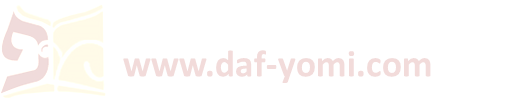 [Speaker Notes: דמוחזק לן באבוה דהאי שני דכהן הוא. ולא מצי למימר לוי הוא הלכך לראשון הוא דאיכא פגמא: 

ופרכינן דכוותיה על כרחך גבי לוי דמוחזק לן באבוה דהאי שני דלוי הוא ומאי פגמא איכא אלא על כרחך היינו פגמא דאמרי אבוה ממזרת נסיב או נתינה (או) מן הגבעונים שגזר דוד עליהם ואחליה מקדושת לוייה והוי ישראל פסול ובמקום ישראל קורא הכא נמי כהן שני אתו למימר כו': 
ואחליה. מקדושת כהונה והרי הוא כישראל: 

ומשני הואיל ובלוי קרא ליכא פגמא דאי ס''ד חלל הוא סוף סוף לוי מי הוי שיקרא במקום לוי הלכך על כרחך כיון דאבוה כהן אין זה חלל ואין כאן פגם אלא לראשון: 

ולמאן. מי פגמו: 
אילימא היושבין. עד שיגלל ס''ת: 
הא קא חזו ליה. להאי כהן ראשון דסליק למנין שבעה: 
ליוצאין. שלא ימתינו ויצאו]
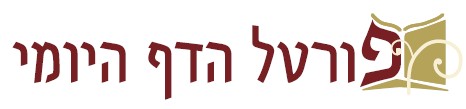 שיעור דף יומי אונליין

מתקיים בשעה 21:00-21:45 בימים א-ה














לסיוע טכני ולהקדשת שיעורים:daf-yomi@daf-yomi.com
√
√
√
√
להתראות מחר בשיעור הבא

לידיעתכם:
שיעורי האונליין מוקלטים וזמינים לצפיה חוזרת [החל מעוד שעה] בפורטל הדף היומי (בספריית שיעורי שמע/וידאו) ובאפליקציה.









השיעור היום הוקדש לרפואת אלעד צפריר בן דנה

לסיוע טכני ולהקדשת שיעורים:daf-yomi@daf-yomi.com
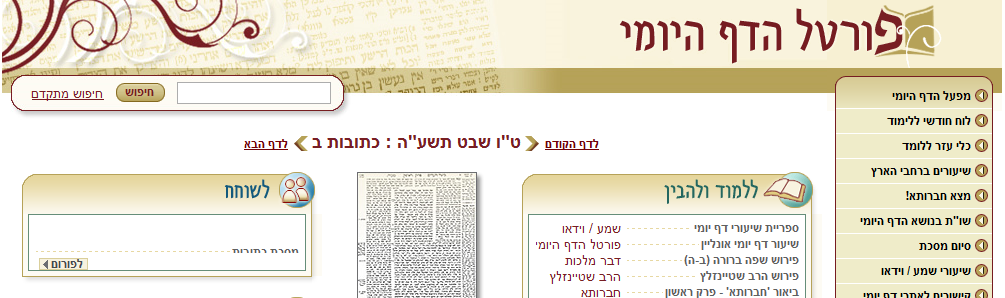